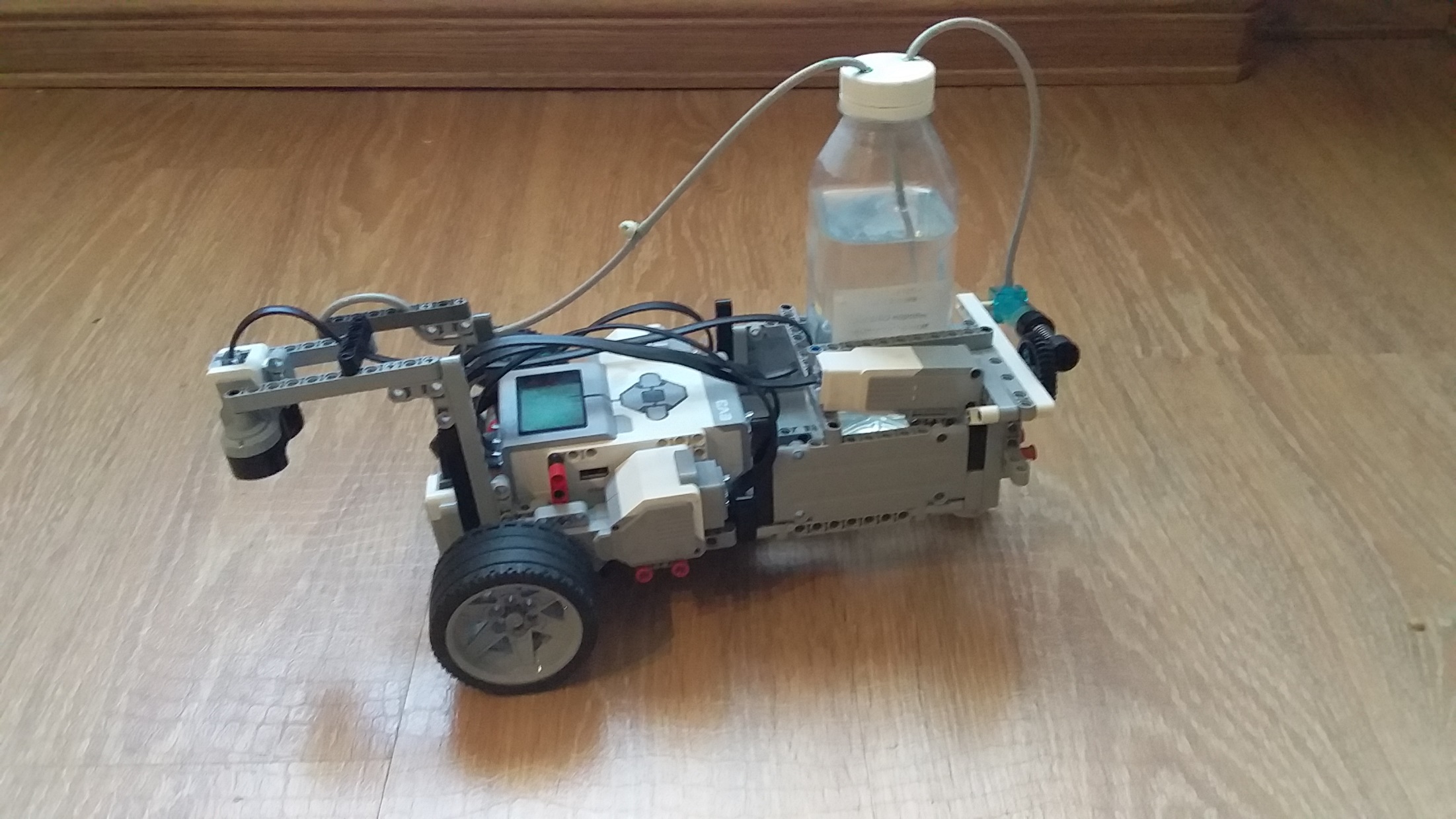 ГБОУ Губернаторский ФМЛ №30
Онлайн конференция школьных проектов по робототехнике
Робот-автопоилка
г. Санкт-Петербург 2020 г
Тема  моего проекта:     Робот-автопоилка.
 Цель работы:    Добиться, чтобы робот сам наливал воду животным.
Задачи:     
 Собрать робота с датчиком цвета и ультразвука.
Сделать линию по которой робот будет ехать.
Создать программу с помощью которой робот будет сигнализировать о том, что в миске мало воды.
Собрать водяной насос.
Прикрепить к роботу насос и бутылку с водой.
Создать программу с помощью которой робот будет доезжать до миски и если в ней будет мало воды робот будет доливать её.
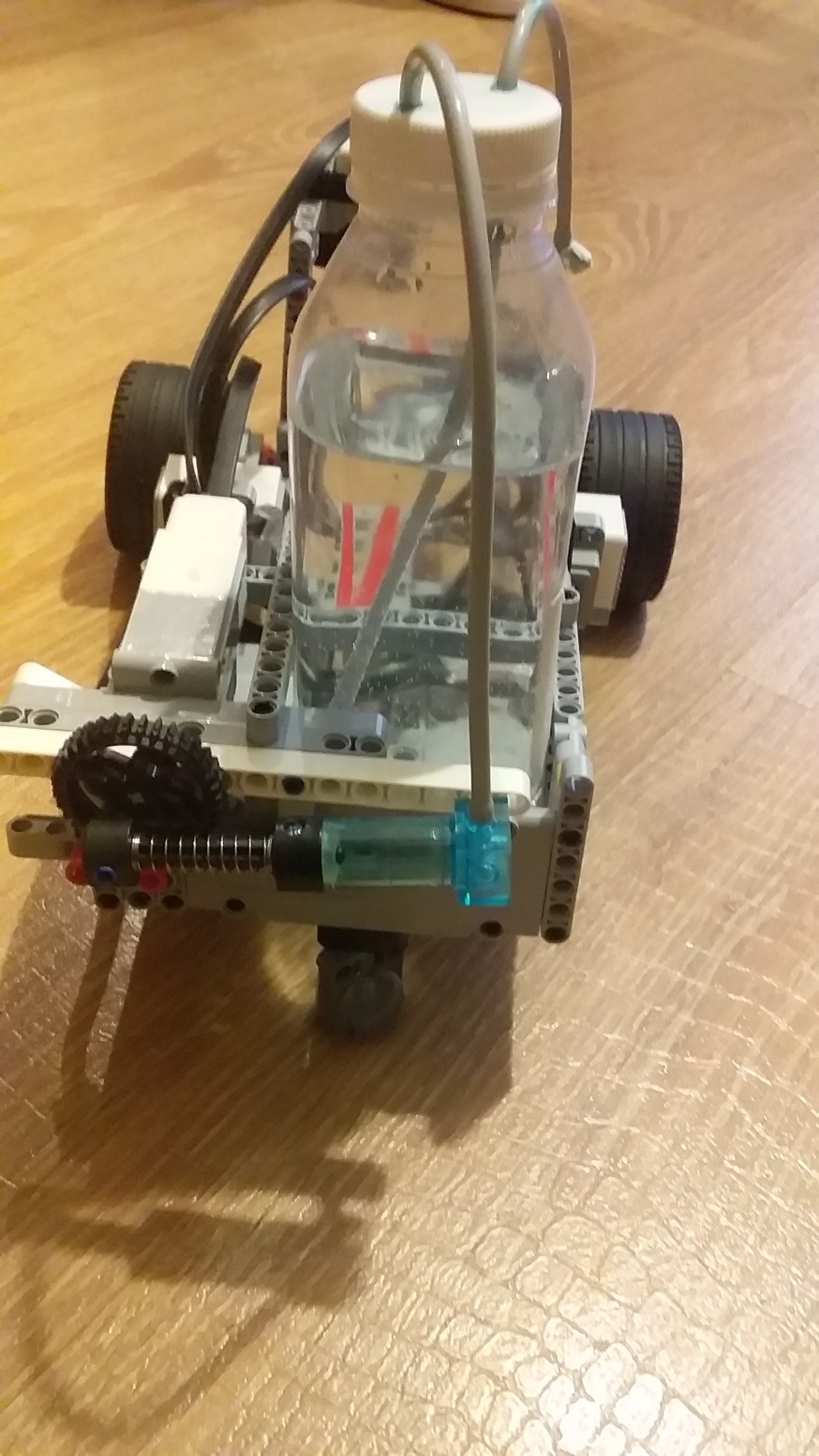 Гипотеза 1:  
Я думаю, что для того чтобы определить уровень воды в миске нужно использовать датчик ультразвука.
 
 Гипотеза 2:
 - Предположим, что для водяного насоса можно использовать пневматику.
Начнем со сборки робота:
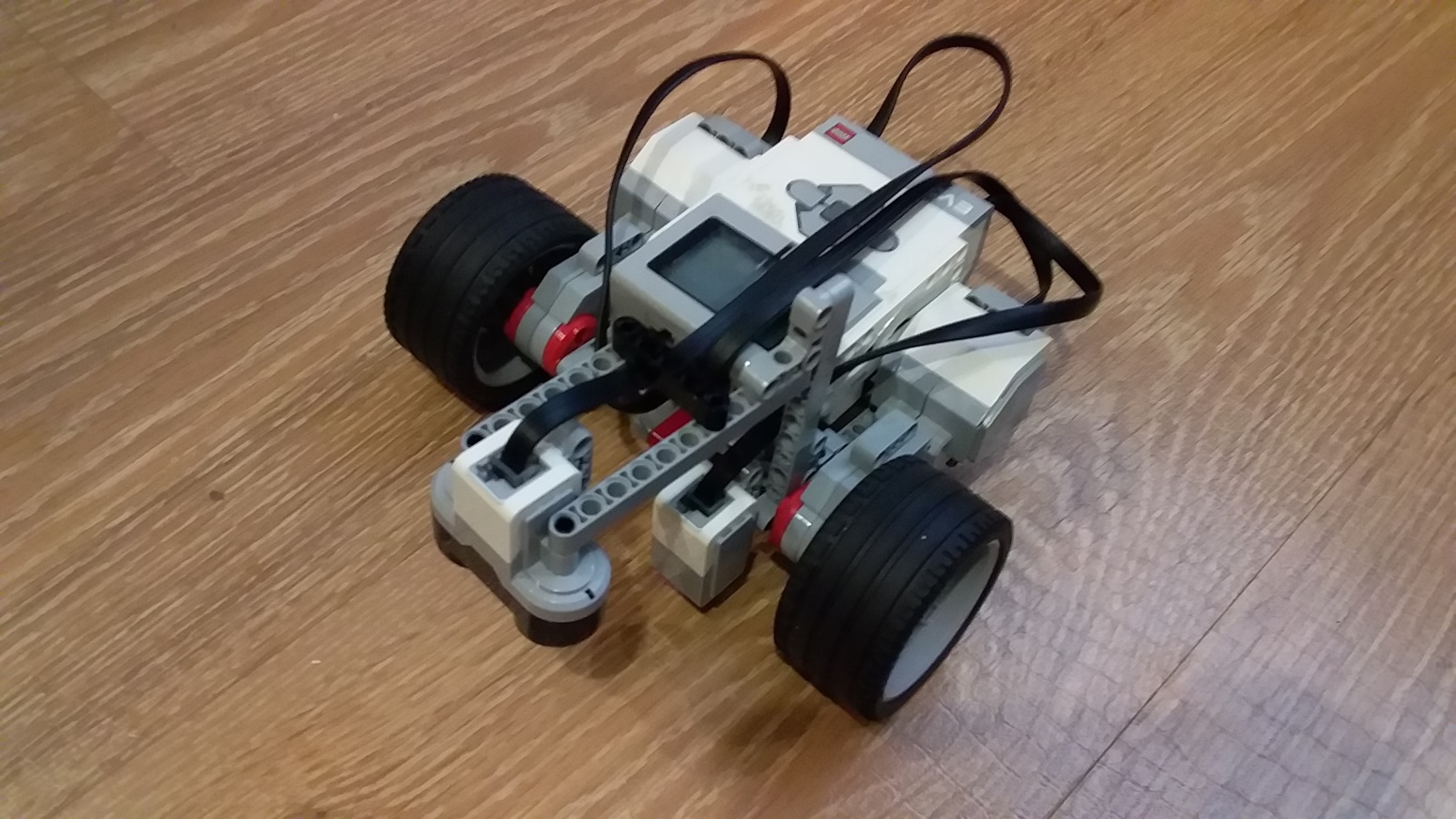 Я выбрал робота EV3 для сборки. На роботе находится датчики ультразвука и цвета.
Для движения используются два больших мотора.
Делаем трассу для езды:
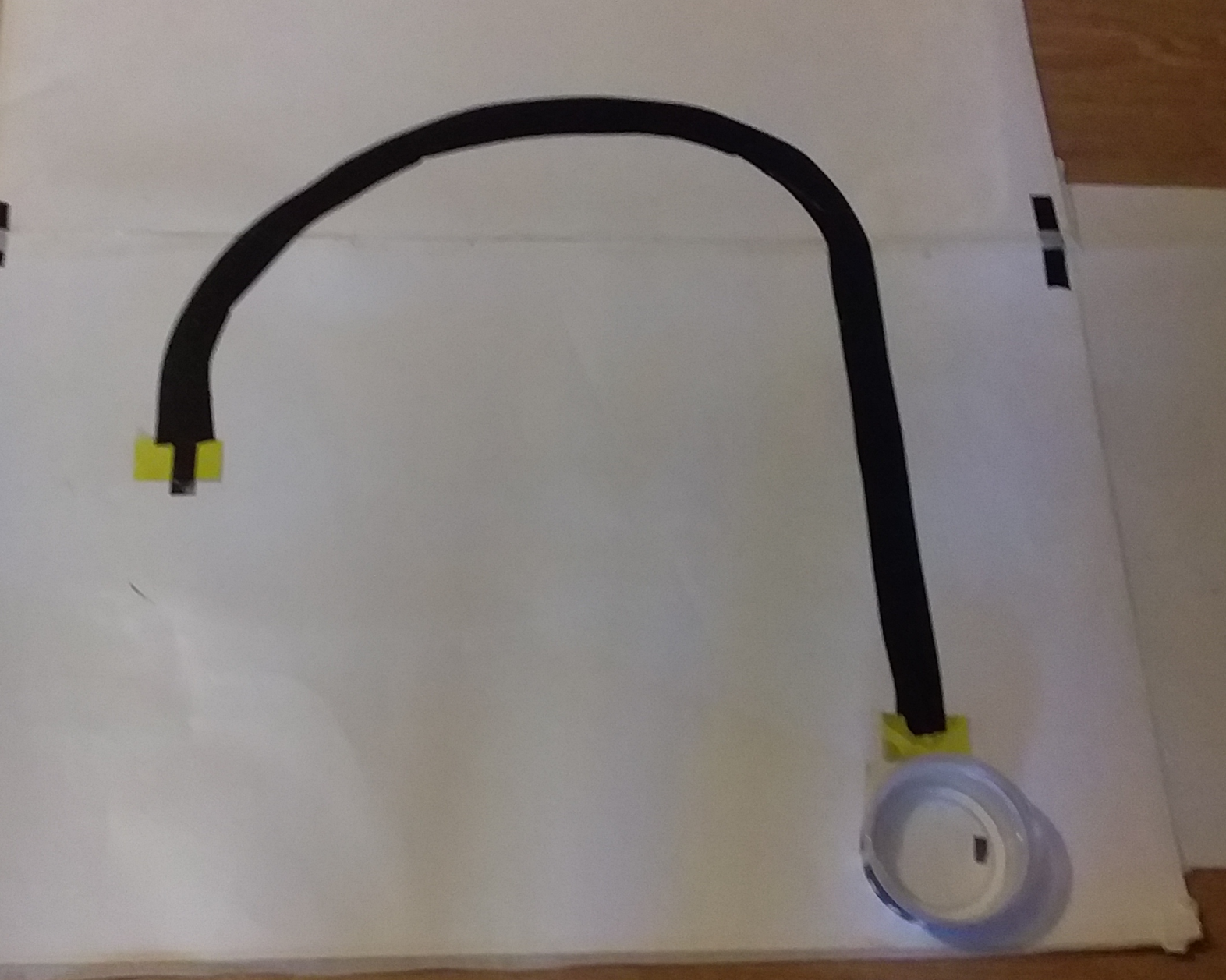 Создаём программу №1:
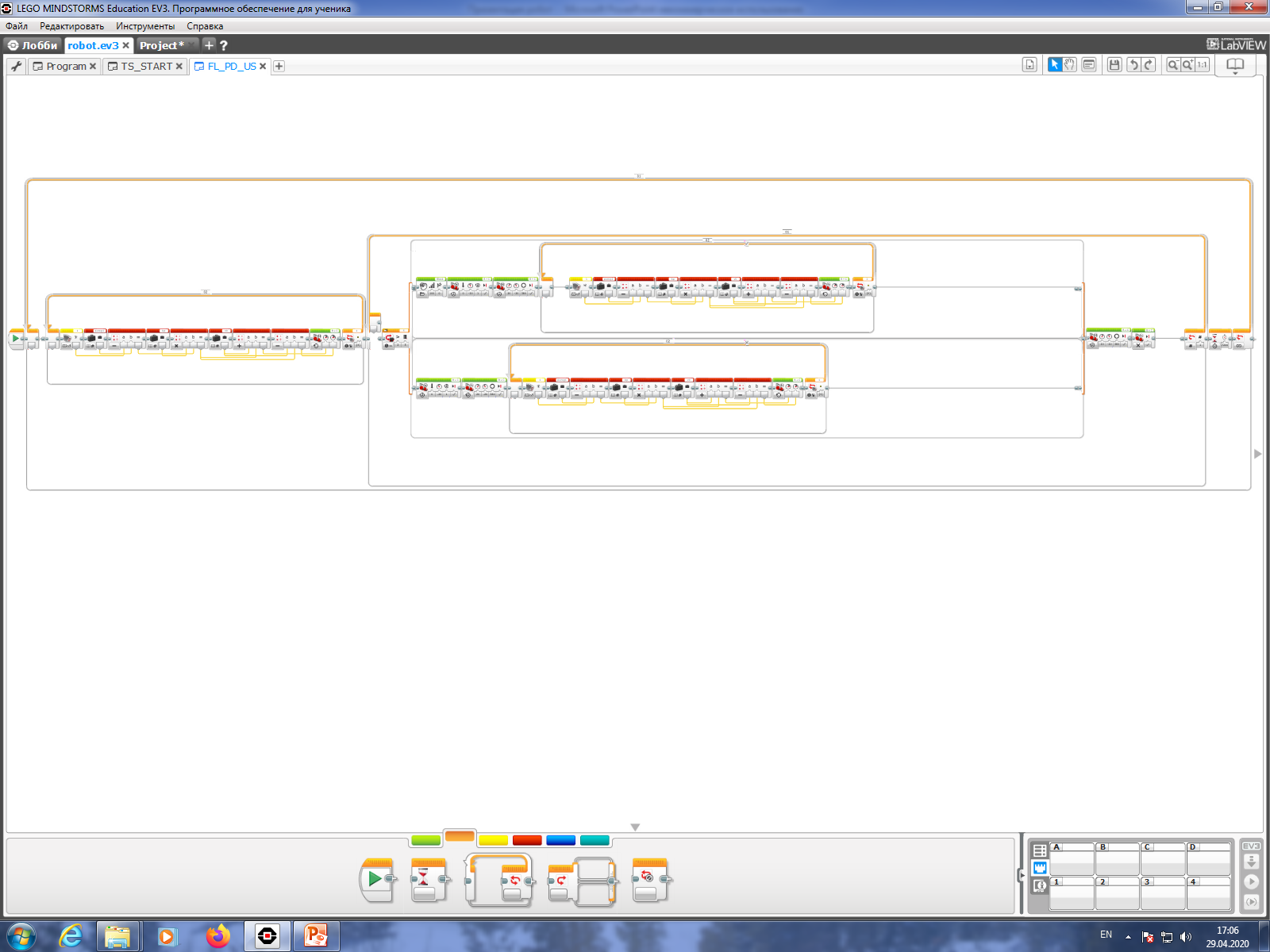 Следуя этой программе робот едет по линии, останавливается проехав её. Затем робот измеряет кол-во воды в миске, если воды не достаточно, то робот издаёт звуки, разворачивается и едет обратно. Та же операция повторится через 2 часа.
Если воды  в миске достаточно  робот просто возвращается обратно.
Делаем водный насос:
вода
воздух
Я сделал насос по этому принципу:
С помощью помпы воздух качается в бутылку и создаёт давление. Из другой трубки под давлением течёт вода наружу.
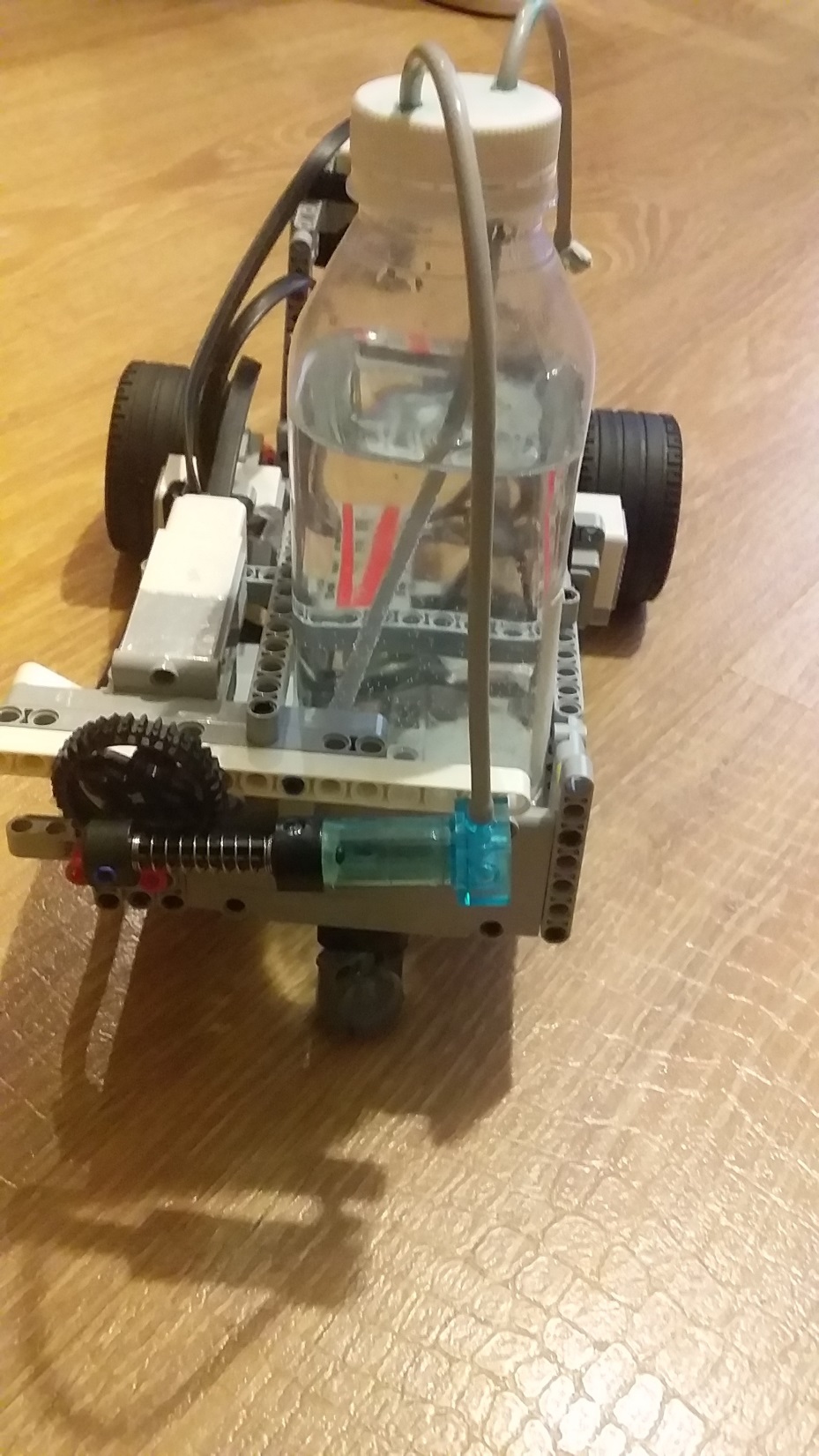 Дополняем программу:
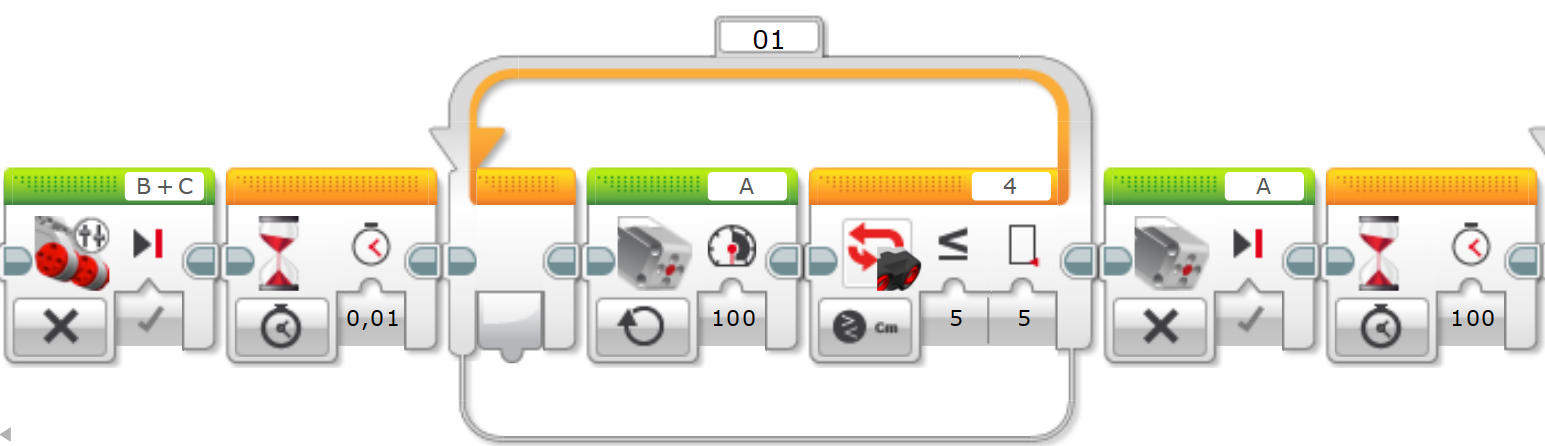 Я дополнил к первой программе этот фрагмент с помощью него робот сам  наливает воду .
Критерии:
В видео интервал между операциями я сделал несколько секунд, чтобы показать весь функционал робота. В реальном режиме интервал будет 2 часа.
Выводы:
Мои гипотезы оправдались.
Я смог сделать водяной насос.
Собрал и запрограммировал робота.
Спасибо за
 внимание